Zmiana wersji Systemu Rozliczeniowego – PCCP 3
Zmiana wersji Systemu Rozliczeniowego – PCCP 3
2021
Agenda
Dlaczego PCCP 3?
1
Nazwa systemu funkcjonująca w relacjach Izby z Członkami: X-Stream Clearing
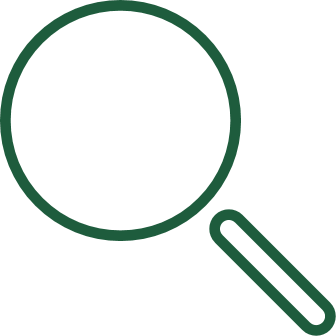 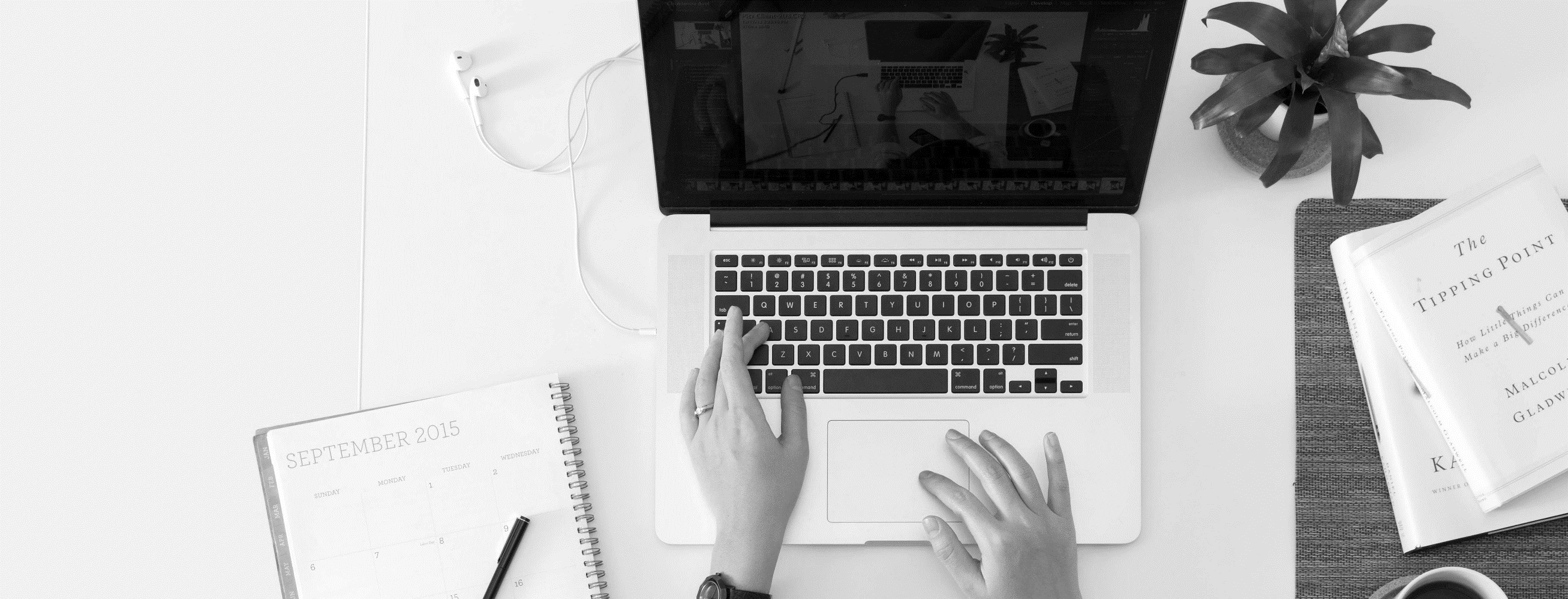 Dostawca systemu rozliczeniowego dokonał zmiany nazw oferowanych produktów na Nasdaq Packaged CCP
✗
Zmiana nazwy w żaden sposób nie wpłynęła na funkcjonalności systemu
Zmiana wersji systemu (z obecnie wykorzystywanej wersji 2.5 na planowaną 3.0) jest doskonałą okazją na aktualizację nazewnictwa systemów w kontaktach Izby z jej Członkami
Nowe funkcjonalności
2
Obsługa szerszej gamy notowanych i rozliczanych instrumentów
Zmiana architektury systemu – zwiększenie wydajności i szybkości przeprowadzanych operacji
Skalowalność, pozwalająca na dostosowanie systemu do nowych produktów i zwiększenia liczby klientów, w tym modyfikacja parametrów SLA
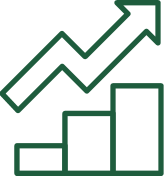 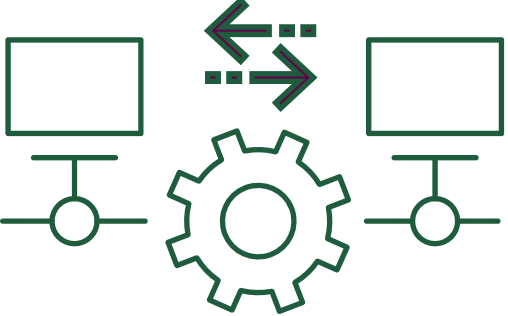 Zmiana sposobu dostępu do systemu – wykorzystanie internetowego (webowego) klienta aplikacji
Udoskonalona forma prezentowania danych w systemie
W pełni zarządzane profile wyświetlania raportów – każdy użytkownik ma możliwość tworzenia swojego „workspace”
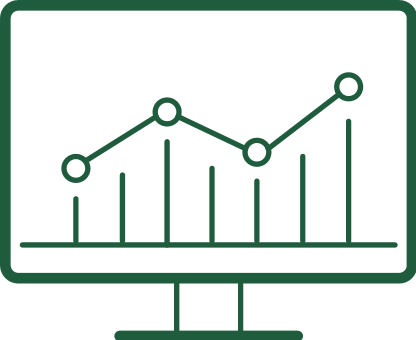 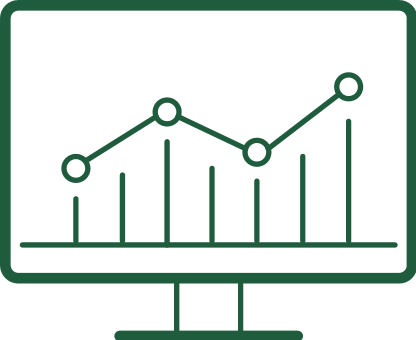 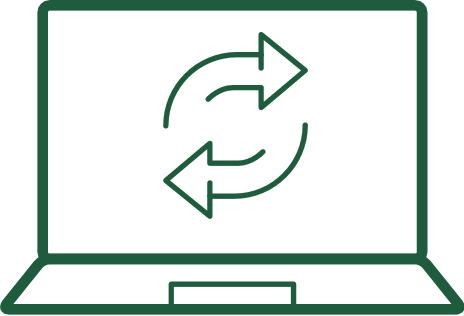 Szersze możliwości filtrowania raportów – ustawienia indywidulane dla użytkownika systemu
Możliwość posiadania wielu profili oraz prostota przełączania między profilami
Nowocześniejsza, ładniejsza szata graficzna
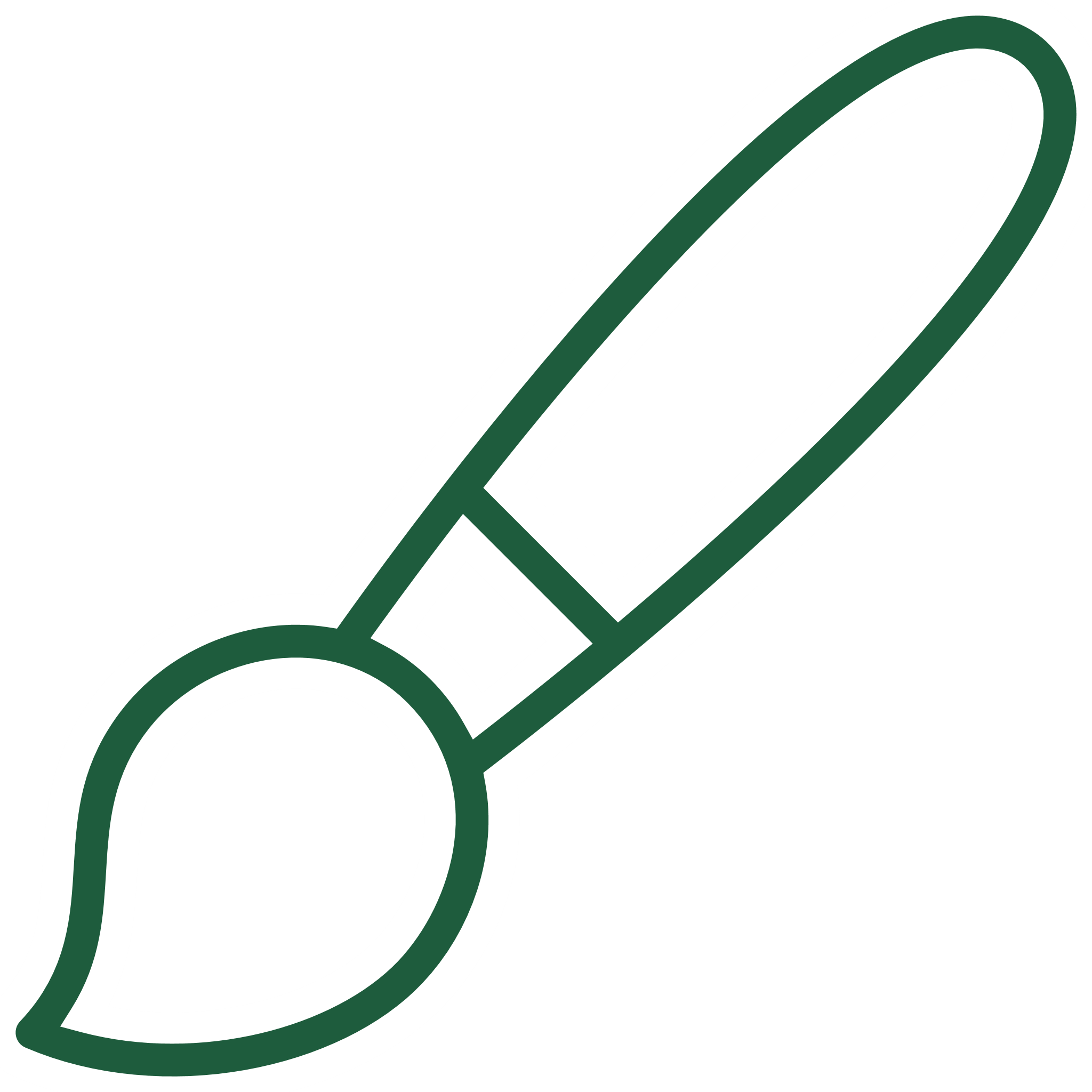 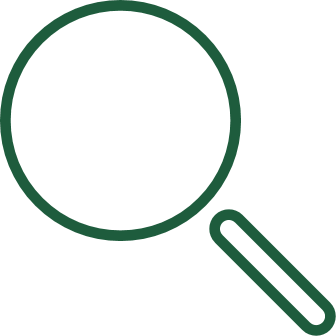 Harmonogram wdrożenia nowej wersji systemu rozliczeniowego
3
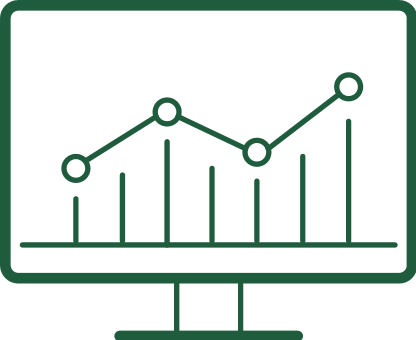 Wdrożenie produkcyjneII kwartał 2022 r.
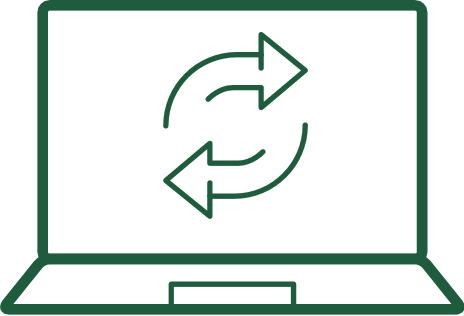 Pierwsze testy z Członkami IzbyI kwartał 2022 r.
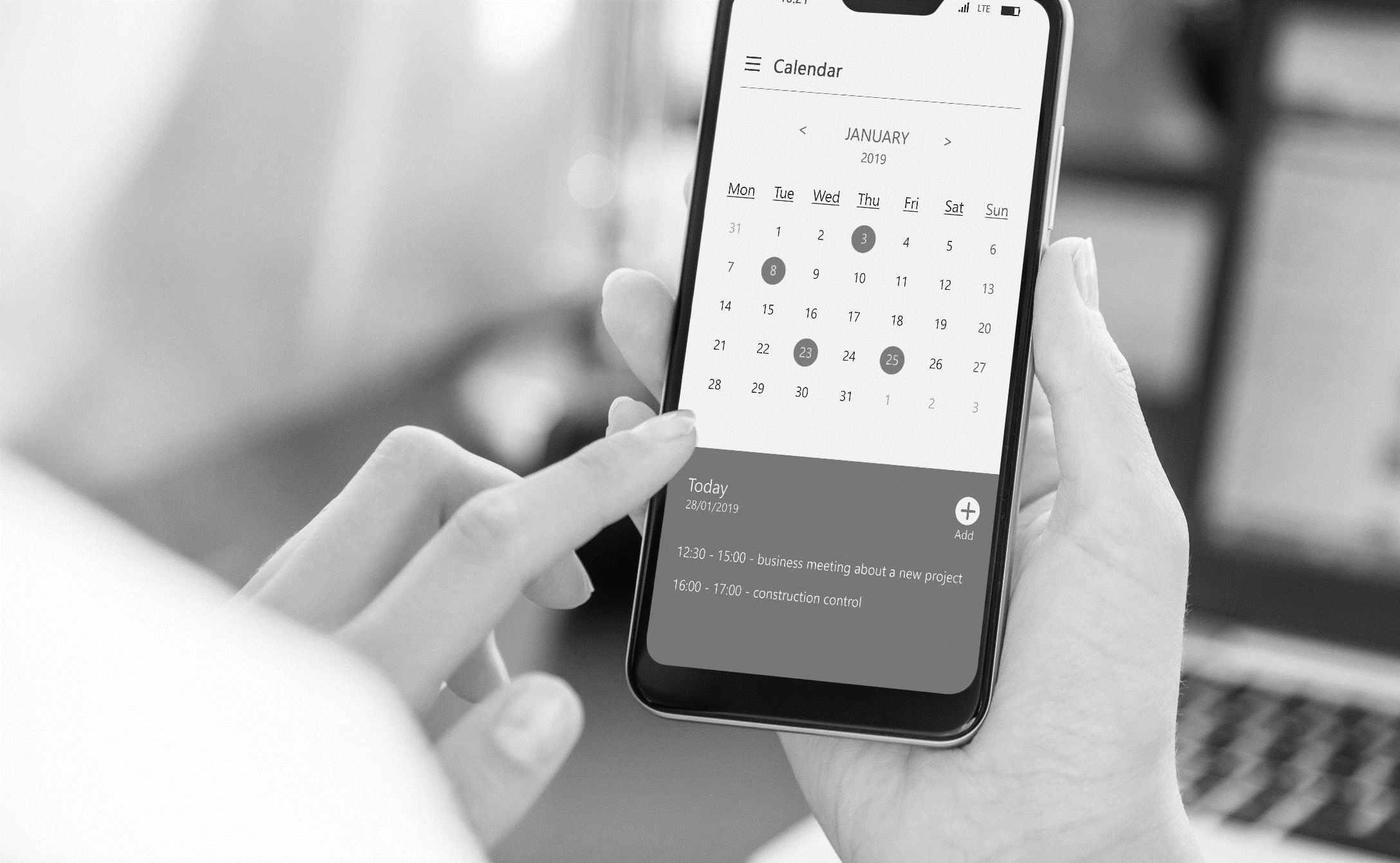 Udostępnienie dokumentacjiIV kwartał 2021r./I kwartał 2022 r.
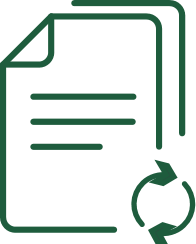 Szczegółowy harmonogram prac zostanie przedstawiony po otrzymaniu od dostawcy systemu wiążącej informacji dotyczącej terminów realizacji poszczególnych etapów projektu